The Countryside Code
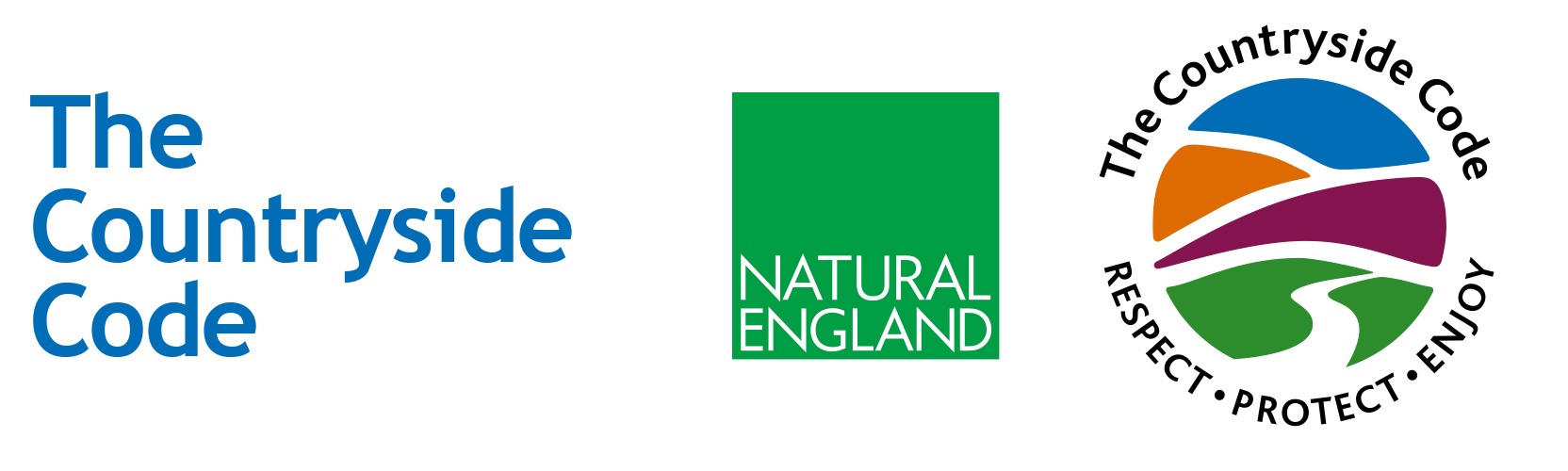 The Countryside code
Respect Everyone
Protect the Environment
Enjoy the outdoors
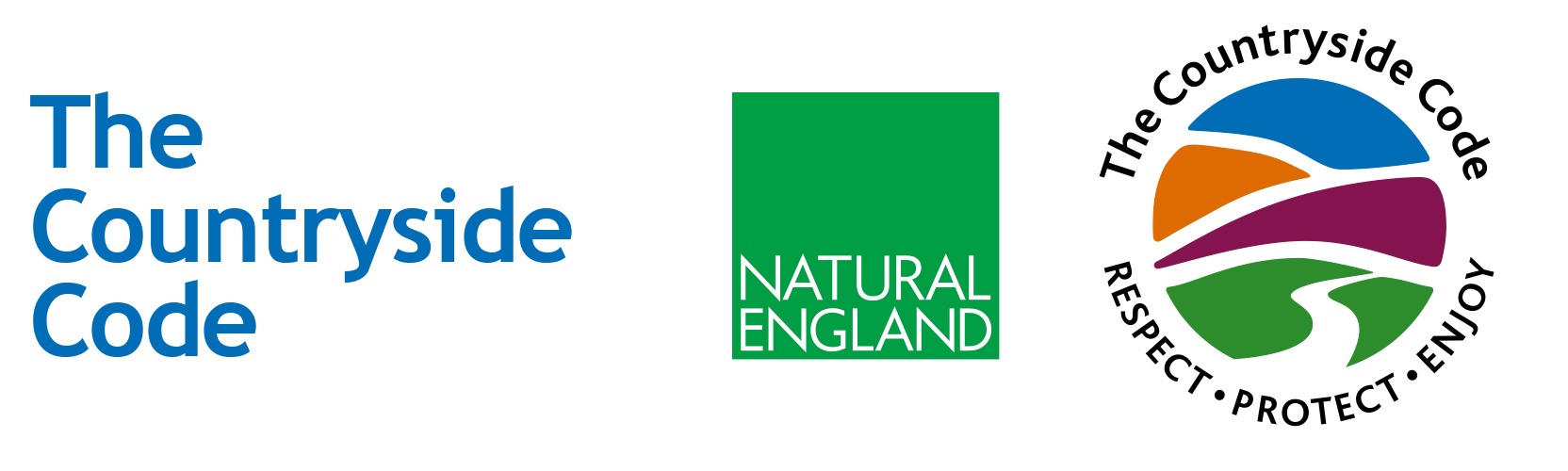 The Countryside code
Respect Everyone
Be considerate of those living, working and enjoying the countryside
Leave gates and property as you find them
The Countryside code
Respect Everyone
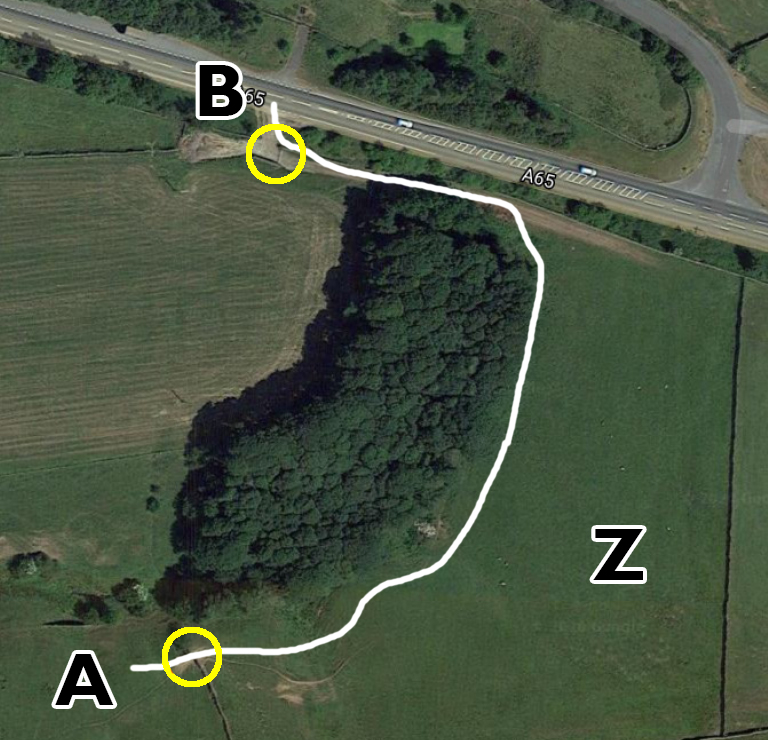 Lots of sheep in field A, some sheep in field Z
Gates at the yellow circles are both open.
Would  you leave them open or close them as you pass through?
[Speaker Notes: This exercise is in the workbook too]
The Countryside code
Respect Everyone
Be considerate of those living, working and enjoying the countryside
Leave gates and property as you find them
Be nice, say hello
Follow local signs and keep to paths unless on Access Land
[Speaker Notes: On follow local signs and keep to paths, don’t climb walls or fences]
The Countryside code
Respect Everyone
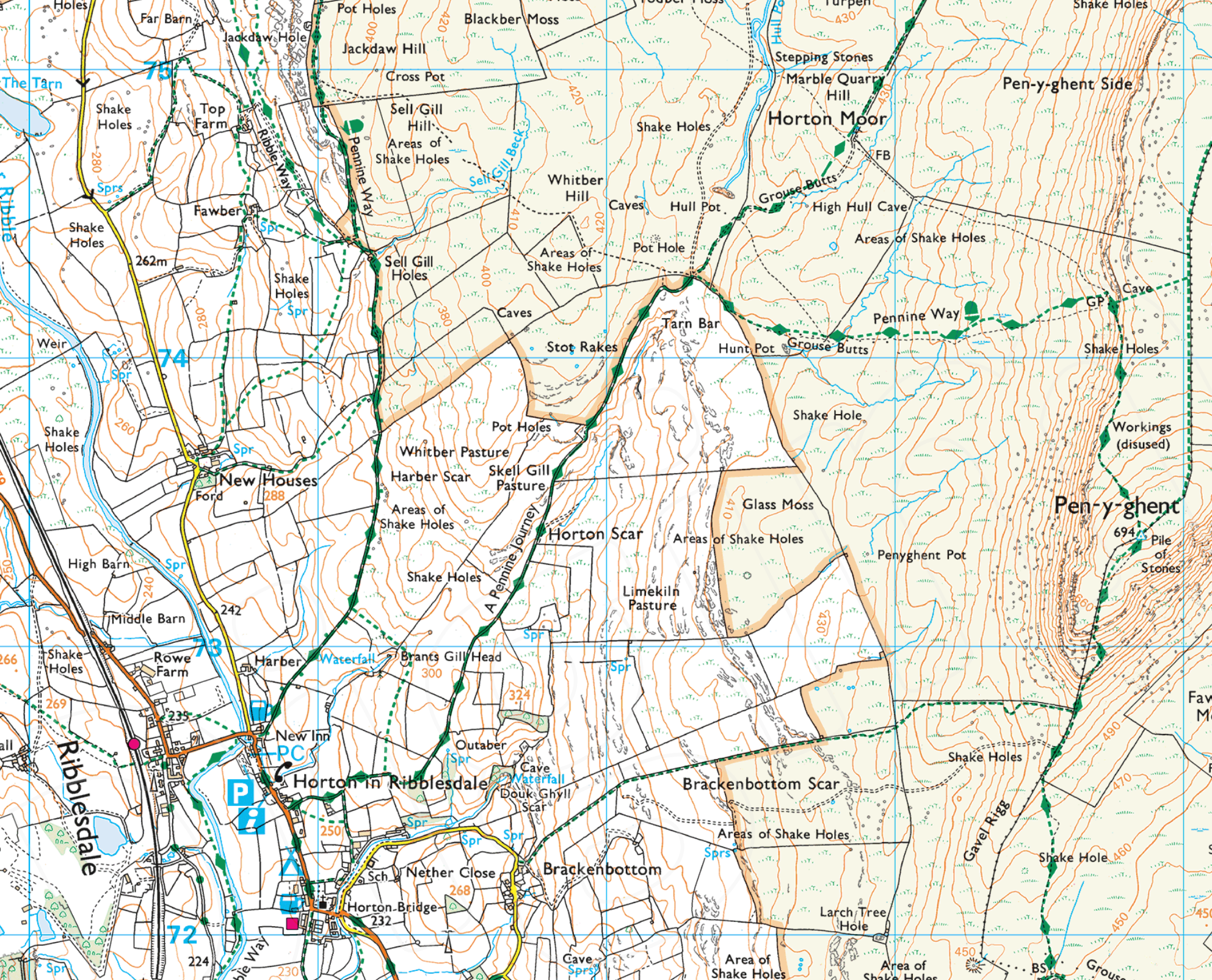 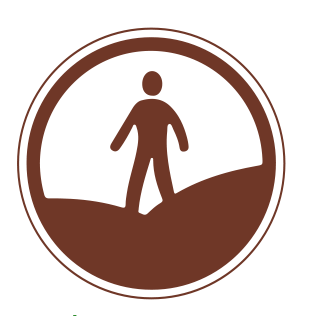 [Speaker Notes: This is access land, this logo is often on styles as you enter access land]
The Countryside code
Protect the environment
Take your litter home – Leave no trace
Think about erosion
Don’t go to the toilet close to streams
Don’t wash up in streams
Be careful with fire
Take care around animals
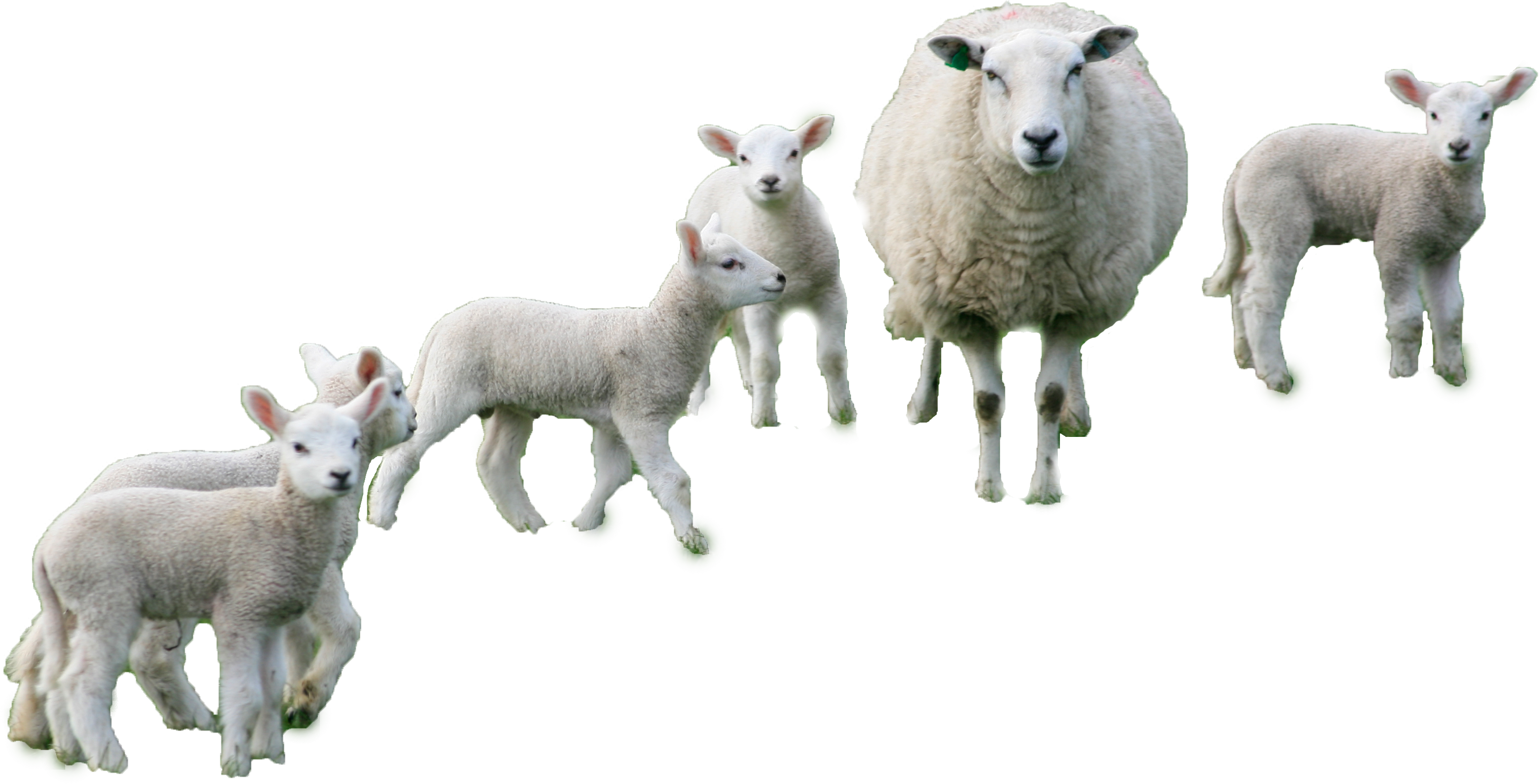 [Speaker Notes: Take your litter home, what about banana skins, orange peal, apple cores
Single file, walk on the path not next to it]
The Countryside code
Enjoy the outdoors
Check your route and local conditions
Plan your adventure, know what to expect
Enjoy your visit
[Speaker Notes: Check for access land closures
Check the weather and weather history (water levels)
Go prepared, the better prepared you are the more comfortable you will be]